Mini-course ALSFAL 9, Santiago[8/10/2013 9:00-5:30]  Story genres: interpreting experience in academic and non-academic discourse Susan Hood & J R Martin
Part 2: Story genres in academic discourse
Susan Hood 
Sue.hood@uts.edu.au
Story genres in academic discourse
2
[Speaker Notes: This is another option for an overview using transitions to advance through several slides.]
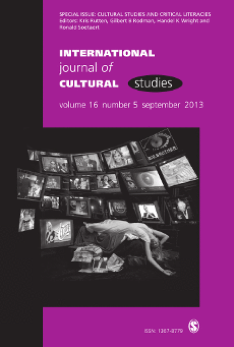 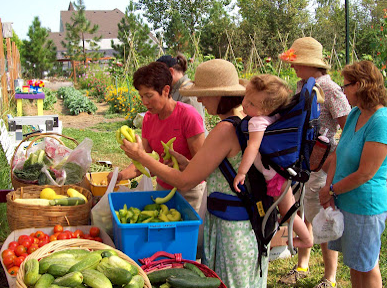 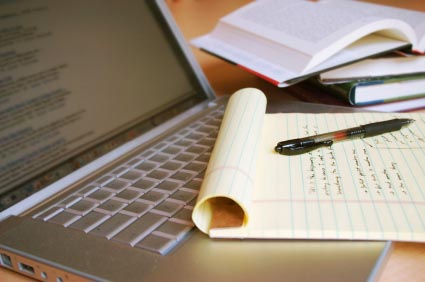 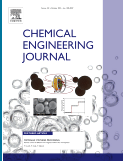 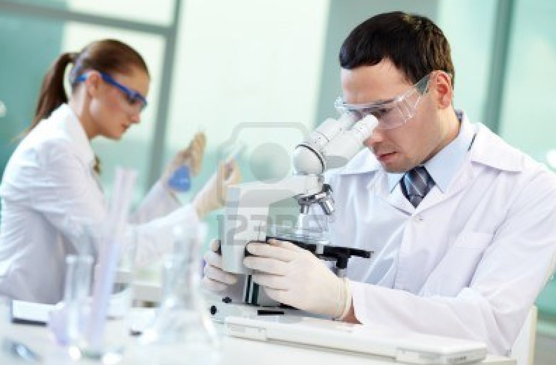 [Speaker Notes: Things are happen and are observed (or they are imagined)
Events are interpreted / constructed as story genres
Woven into the fabric of academic texts – to function in various ways in those texts, AND in their disciplines]
Locating and differentiating stories

Exploring their adaptations and functions

Considering disciplinary differences in story telling
4
[Speaker Notes: This is another option for an overview using transitions to advance through several slides.]
Some clarification of terminology …

In much of the literature in narrative studies
story and narrative are used as if synonymous. 

In SFL, a conflation of narrative and story means that each term ‘lacks delicacy as an analytic tool’   
 (Jordens & Little 2004: 1635).

‘Story’ is taken as the super-ordinate term for a family or taxonomy of genres that is inclusive of ‘narrative’ as but one kind of story.
5
[Speaker Notes: Give a brief overview of the presentation. Describe the major focus of the presentation and why it is important.
Introduce each of the major topics.
To provide a road map for the audience, you can repeat this Overview slide throughout the presentation, highlighting the particular topic you will discuss next.]
Story genres collectively…
 
‘reconstruct real or imagined events and evaluate them in terms which enact bonds of solidarity among participating interlocutors. (…) key social functions of stories include maintaining and shaping social relationships, particularly at the level of local communities and kin, through evaluation of events and behaviour.’    

(Martin & Rose 2008: 97)
6
[Speaker Notes: Give a brief overview of the presentation. Describe the major focus of the presentation and why it is important.
Introduce each of the major topics.
To provide a road map for the audience, you can repeat this Overview slide throughout the presentation, highlighting the particular topic you will discuss next.]
Stories provide 

“two distinct forms of subjectivities or positioning (…) allowing the reader to empathize with the characters in the first instance, and to recontextualise this ‘shared’ experience in terms of a greater moral stance”								            
												    Tann 2010:165
7
[Speaker Notes: Give a brief overview of the presentation. Describe the major focus of the presentation and why it is important.
Introduce each of the major topics.
To provide a road map for the audience, you can repeat this Overview slide throughout the presentation, highlighting the particular topic you will discuss next.]
A network of time-structured story genres
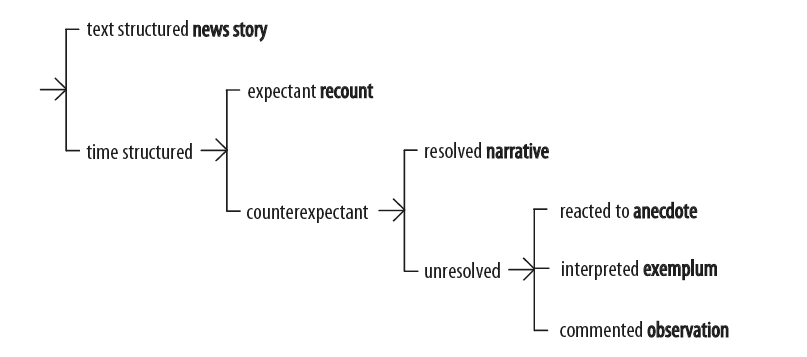 (from Martin & Rose 2008: 81)
8
If academic scholars interpret events as stories in fields of academic knowledge:
What kind of story genres do they write?
How do they re/construct events?
How do they evaluate?
How do they organized the story within the macro-genre of the paper?
Locating and differentiating stories

Exploring their adaptations and functions

Considering disciplinary differences in story telling
10
[Speaker Notes: This is another option for an overview using transitions to advance through several slides.]
Locating stories in disciplines and methodologies
In the humanities / social sciences / sciences
More commonly occurring in the humanities
Very common in ethnographic research studies
Locating stories in research papers
as background / rationale in the research warrant
as accounts of method 
as data in research
as evidence for findings
functioning metaphorically as higher order periodicity
as the substance of a research paper

Research volumes as collections of stories
unproblematic
                                recount
empathy
                annecdote
evaluating events
unresolved
problematic
sensibility
resolved
                  narrative
Differentiating stories academic research
morality
                exemplum
observation
unproblematic
                                recount
empathy
                annecdote
evaluating events
unresolved
problematic
sensibility
resolved
                  narrative
Differentiating stories academic research
Typically stories are unresolved, requiring a response
morality
                exemplum
observation
In  stories  that involve a disruption, the disruption may remain unresolved, and the story is concluded with some kind of evaluative response to the told events. 


The evaluative response may be:
as an emotional reaction realising an anecdote; 
as a judgemental interpretation realising an exemplum, 
as a comment realising an observation genre.
15
These story genres are 
‘differentiated according to the “point” of the story:

the “point” of an anecdote is to share a reaction with the audience; 
the “point” of an exemplum is to share a moral judgement; 
the “point” of an observation is to share a personal response to things or events.’ 

(Jordens 2002:68)
16
Stories in research  papers are
 
Typically not narratives. 
A disruption of some kind is resolved in an evaluative response stage, 
in which the writer establishes the point. 
The last voice / word is not that of the participants of the observed world but the writer in the academic world.
Hood forthcoming
[Speaker Notes: Give a brief overview of the presentation. Describe the major focus of the presentation and why it is important.
Introduce each of the major topics.
To provide a road map for the audience, you can repeat this Overview slide throughout the presentation, highlighting the particular topic you will discuss next.]
Locating and differentiating stories

Exploring their adaptations and functions

Considering disciplinary differences in story telling
18
[Speaker Notes: This is another option for an overview using transitions to advance through several slides.]
Story 1: 

from the social sciences; 
an ethnographic study in organizational studies
located in findings section


Taylor, P. and Bain, P. (2003) ‘”Subterranean Worksick Blues”: Humour as subversion in two call centres’, Organization Studies, 24: 1487- 1509.
19
[Speaker Notes: This is another option for an overview using transitions to advance through several slides.]
From witnessed events …
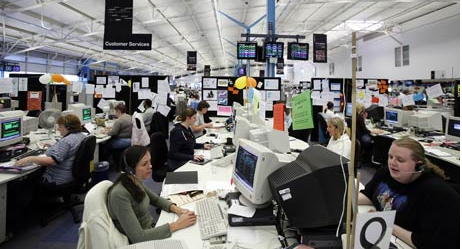 From event to story
On one celebrated occasion, the manager sat beside an agent in order to monitor calls, asking him to translate customer queries and his responses. Months later the memory of this farcical incident induced wholesale derision of both the hapless manager and the company (Observation, 19 March 2000).  

Two agents, Diane and Saul, described how, after the failure of this monitoring exercise, the manager continued to hover near the French team, clearly within earshot of agents’ conversations. Saul recollected that after a call had ended and the customer had hung up, he continued talking, pretending it was still live. He finished by saying, in French, ‘Thank you very much for calling. We will send someone round to kill your wife and family.’  Agents at adjacent workstations were scarcely able to contain their laughter. 

The manager’s humiliation was complete when Saul reported, in English, how successful the call had been.  It matters little that this story was embellished in the retelling. What is significant is that it continued, months afterwards, to be a source of great amusement and had come to symbolize managerial incompetence.
to story as anecdote
Obligatory stages of the genre of anecdote:
Remarkable EventTwo agents, Diane and Saul, described how, after the failure of this monitoring exercise, the manager continued to hover near the French team, clearly within earshot of agents’ conversations. Saul recollected that after a call had ended and the customer had hung up, he continued talking, pretending it was still live. He finished by saying, in French, ‘Thank you very much for calling. We will send someone round to kill your wife and family.’
In this case it is a relayed Remarkable Event – the data collected including the sharing of an anecdote by staff in the call centre
23
[Speaker Notes: Shift in level of abstraction]
Obligatory stages of the genre of anecdote:
Reaction“Agents at adjacent workstations were scarcely able to contain their laughter. The manager’s humiliation was complete ….”
Agents at adjacent workstations were scarcely able to contain their laughter
Traces of colloquial register. But nonetheless abstracted from, e.g.,
 ‘we could hardly stop ourselves from laughing’
The manager’s humiliation was complete 
Extending and amplifying the reaction (‘complete’) and further abstraction from the original telling.
As readers we may well join in this emotional reaction to the extra-ordinary events.  But the retelling of the remarkable events is no longer for the purposes of affiliating with workmates …

This account is recast from the call centre into the research article for a purpose other than our amusement – it is told to make an academic point!
24
[Speaker Notes: Shift in level of abstraction]
The response stage (Reaction / Interpretation / Comment) provides a location in the story telling  for the academic researcher to instantiate the point, 
	and in the process to ‘elevate’ events from their significance in one world to a different significance in different world.
25
[Speaker Notes: It is for this reason that we find so many instances of stories as observations, exemplums and anecdotes]
The Remarkable Event and the Reaction are obligatory stages of an anecdote, but writers can also take up other optional stages, in this case:
	Abstract
	Coda
26
Optional stages of anecdote:
Abstract
On one celebrated occasion, the manager sat beside an agent in order to monitor calls, asking him to translate customer queries and his responses. Months later the memory of this farcical incident induced wholesale derision of both the hapless manager and the company (Observation, 19 March 2000).
Abstract: a previewing summary account of an event. 

Where does it do this work? 

What about this insertion?  (Observation, 19 March 2000)? What is implied?
27
Optional stages of anecdote:
Abstract
On one celebrated occasion, the manager sat beside an agent in order to monitor calls, asking him to translate customer queries and his responses. Months later the memory of this farcical incident induced wholesale derision of both the hapless manager and the company (Observation, 19 March 2000).
Abstract 
Previewing events in encapsulating abstractions - occasion and incident. 
Priming us for remarkable-ness in: celebrated 	and farcical. 

(Observation, 19 March 2000) 
References the ethnographic method of observation and suggests a larger data set of accumulated observations over time.  
Hints at the accumulation of multiple instances of observation as supporting evidence – potentially strengthening knowledge claims. 
The Abstract sets the story up as contributing to an accumulating body of data.
28
Abstract
On one celebrated occasion, the manager sat beside an agent in order to monitor calls, asking him to translate customer queries and his responses. Months later the memory of this farcical incident induced wholesale derision of both the hapless manager and the company (Observation, 19 March 2000).
A marginal stage, such as the optional  Abstract is an important site for integrating the genre into the academic paper.
29
Optional stages of anecdote:
Coda
What is significant is that it continued, months afterwards, to be a source of great amusement and had come to symbolize managerial incompetence.
Coda: 	
Ends the story by returning the orientation to the here and now … gives significance beyond the time of the events

Where is this evident?  

In what field are the events given significance?
30
Optional stages of anecdote:
Coda
What is significant is that it continued, months afterwards, to be a source of great amusement and had come to symbolize managerial incompetence.
Coda: 	
Ends the story by returning the orientation to the here and now 
	‘What is significant …’

Gives significance beyond the time of the events: ‘What is significant is that it …’

The assigned significance: a source of great amusement and a symbol of managerial incompetence are attributed to the workers, but they also constitute here-and-now significance in an academic study of humour and subversion of authority.
31
Optional stages of anecdote:
Coda
What is significant is that it continued, months afterwards, to be a source of great amusement and had come to symbolize managerial incompetence.
The here and now traverses two fields: 
 the observed world: events, the workers and their workplace. 
 the academic world: research, researchers, contributions to knowledge 

 The lives of the participants are elevated from an everyday world of people relating in a workplace into an abstracted world of academic knowledge of workplace relations.
A marginal stage, in this case an optional  coda, is again an important site for integrating the genre into the academic paper.
32
events
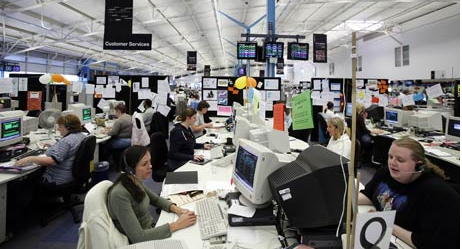 story
academic 
knowledge
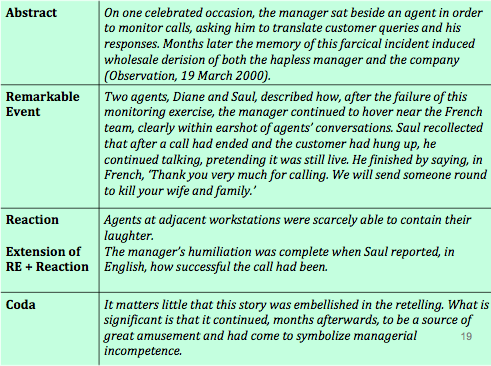 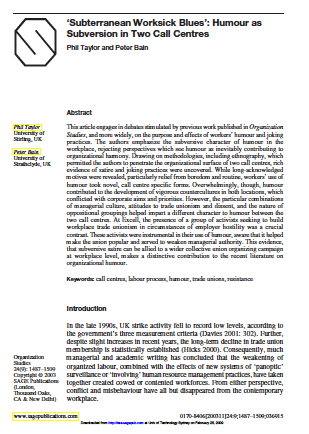 33
How is the story put to work?

Recovering more of the surrounding discourse, to explore how the story is integrated into its surrounding discourse:
34
Positioning the anecdote
35
[Speaker Notes: Here I represent the story genre (anecdote) as prospectively and retrospectively positioned by the immediately surrounding discourse.]
Prospective positioning
Astonishingly, the manager of a French language section was unable to speak the native tongue of the majority of team members. Inevitably, this generated operating problems and undermined supervisory authority.
The writer makes a generalised claim about the incompetence of a particular manager. 
The story follows as an example of supporting evidence for the generalised claim.
36
[Speaker Notes: The prospective positioning foregrounds the manager’s incompetence in eroding authority. 

The retoprospective positioning shifts the focus to make agentive the workers’ subversive humour. 

The story sits between the two and exemplifies both.]
Retrospective positioning
The French speakers constituted a work group with a high degree of self-organization, and their scathing humour served to widen the gap between themselves and the company.
Retrospectively the writer steps back from the specific events to make generalized claims about the workers, their humour and their relations with the company
37
[Speaker Notes: The prospective positioning foregrounds the manager’s incompetence in eroding authority. 

The retoprospective positioning shifts the focus to make agentive the workers’ subversive humour. 

The story sits between the two and exemplifies both.]
The prospective and the retrospective claims generalize beyond the events, positioning  the story as one piece of evidence, and implying that other evidence is available.
38
Note the shifts in linguistic resources deployed
in marginal stages of genre
in pro- & retro-spective positioning of genre
in core stages of genre
Agents at adjacent workstations were scarcely able to contain their laughter.
…this farcical incident induced wholesale derision of both the hapless manager and the company ….
their scathing humour served to widen the gap between themselves and the company
39
[Speaker Notes: This is another option for an overview using transitions to advance through several slides.]
Looking at the bigger picture
 - the anecdote within a section of reporting findings
Highest level claim
Macro-Theme 3
Humour and the Erosion of Team Leader Authority
…joking …becomes a means of conducting a satirical attack on management: …
Macro-Theme 2
The joking practices of agents at ‘T’ confirm these insights, … that humour was directed at undermining team leaders’ authority. (…)
Macro-Theme 1
Three examples follow. 
Hyper-Theme 1(…)
Hyper-Theme 2 (…)
Hyper-Theme 3 (…)
Je ne parle pas français
Astonishingly, the manager of a French language section was unable to speak the native tongue of the majority of team members. Inevitably, this generated operating problems and undermined supervisory authority. 

<<Anecdote>>

Hyper-New
It matters little that this story was embellished in the retelling. What is significant is that it continued, months afterwards, to be a source of great amusement and had come to symbolize managerial incompetence. 
Macro-New
The French speakers constituted a work group with a high degree of self-organization, and their scathing humour served to widen the gap between themselves and the company.
Specifying claim +evidence
Exemplifying
Significance
Reiterating claim
In the  global framing of the story
note movement in commitment of ideational meanings, 
and movement in levels of abstraction and generalization
Humour and the Erosion of Team Leader Authority
…joking … become a means of conducting a satirical attack on management.
their scathing humour served to widen the gap between themselves and the company
The joking practices of agents at ‘T’ confirm these insights, … that humour was directed at undermining team leaders’ authority.
the story … continued … to be a source of great amusement and … symbolize managerial incompetence
STORY
41
[Speaker Notes: This is another option for an overview using transitions to advance through several slides.]
‘Semantic waving’  (Martin, Maton & Matruglio 2012)
Humour and the Erosion of Team Leader Authority
…joking …becomes a means of conducting a satirical attack on management: …

The joking practices of agents at ‘T’ confirm these insights, … that humour was directed at undermining team leaders’ authority. (…)

Three examples follow. 

1(…)
2 (…)
3 (…)
Je ne parle pas français
Astonishingly, the manager of a French language section was unable to speak the native tongue of the majority of team members. Inevitably, this generated operating problems and undermined supervisory authority. 

<<Anecdote>>

It matters little that this story was embellished in the retelling. What is significant is that it continued, months afterwards, to be a source of great amusement and had come to symbolize managerial incompetence. 

The French speakers constituted a work group with a high degree of self-organization, and their scathing humour served to widen the gap between themselves and the company. 
 
                               Taylor & Bain 2003. In Organization Studies
claims
evidence
exemplification
significance
reiteration of claim
Story 1 
an anecdote, 
from social science ethnographic study
located in findings section.
The story was retold from its telling in a workplace and put to work in an academic paper. 

The story functions as evidence supporting a hierarchy of knowledge claims.
It gives legitimacy to those knowledge claims
43
[Speaker Notes: This is another option for an overview using transitions to advance through several slides.]
Story 2
from a critical  auto-ethnography 
in the humanities –cultural studies
from the introduction



Simpson, J, S. 2010. ‘“I’m more afraid of you than I am of the terrorists”: agency, dissent, and the challenges of democratic hope’, Review of Education, Pedagogy and Cultural Studies, 32(2):177-205.
44
[Speaker Notes: This is another option for an overview using transitions to advance through several slides.]
From witnessed events …
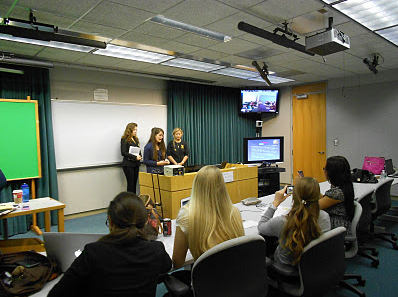 During the last course meeting of a class I taught in the fall of 2004, a group of students presented on the ways in which the mainstream media had used fear as a way of garnering support for the U.S. occupation of Iraq. Immediately following their presentation, a young woman stated, ‘‘I’m more afraid of the four of you than I am of the terrorists.’’ A charged conversation ensued, one that seemed to displace ‘‘the space of shared responsibility . . . [with] the space of shared fears’’ (Giroux 2005, 214). While clearly an expression of agency, the student’s statement, however earnest, seemed to also be a rejection of all critique related to the war.
To story as ……?
47
[Speaker Notes: What is evaluated in the response stage?]
observation
48
Observations are

’a symbolising genre: the ‘snapshot frozen in time’ gathers up preceding meanings into a symbolic image, and in doing so creates a critical distance that is somehow useful in the process of making one’s experience meaningful to one’s self and to others.’

(Jordens 2003:107)
49
[Speaker Notes: Give a brief overview of the presentation. Describe the major focus of the presentation and why it is important.
Introduce each of the major topics.
To provide a road map for the audience, you can repeat this Overview slide throughout the presentation, highlighting the particular topic you will discuss next.]
TASK  
How is this instance of a story from an academic paper different from story 1?
How are the events similar or different?
Story 2: observation
Event
Story 1: anecdote
Remarkable Event
Two agents, Diane and Saul, described how, after the failure of this monitoring exercise, the manager continued to hover near the French team, clearly within earshot of agents’ conversations. Saul recollected that after a call had ended and the customer had hung up, he continued talking, pretending it was still live. He finished by saying, in French, ‘Thank you very much for calling. We will send someone round to kill your wife and family.’
a group of students presented on the ways in which the mainstream media had used fear as a way of garnering support for the U.S. occupation of Iraq. Immediately following their presentation, a young woman stated, ‘‘I’m more afraid of the four of you than I am of the terrorists.’’
How do the responses evaluate differently?
Story 1: anecdote 
response as Reaction
Story 2: observation
response as Comment
“Agents at adjacent workstations were scarcely able to contain their laughter.  The manager’s humiliation was complete ….”
A charged conversation ensued, one that seemed to displace ‘‘the space of shared responsibility . . . [with] the space of shared fears’’ (Giroux 2005, 214). While clearly an expression of agency, the student’s statement, however earnest, seemed to also be a rejection of all critique related to the war.
Locating and differentiating stories

Exploring their adaptations and functions

Considering disciplinary differences in story telling
53
[Speaker Notes: This is another option for an overview using transitions to advance through several slides.]
Returning to Story 2from a critical  auto-ethnography in the humanities – in cultural studies
54
[Speaker Notes: This is another option for an overview using transitions to advance through several slides.]
story as observation
55
Observations are

’a symbolising genre: the ‘snapshot frozen in time’ gathers up preceding meanings into a symbolic image, and in doing so creates a critical distance that is somehow useful in the process of making one’s experience meaningful to one’s self and to others.’

(Jordens 2003:107)
56
[Speaker Notes: Give a brief overview of the presentation. Describe the major focus of the presentation and why it is important.
Introduce each of the major topics.
To provide a road map for the audience, you can repeat this Overview slide throughout the presentation, highlighting the particular topic you will discuss next.]
Orientation stage:
Orientation
	During the last course meeting of a class I taught in the fall of 2004,
The Orientation establishes the setting in place and time. 
But, here, it also places the researcher as participant in the object of study (a class I taught). 

This minimal move gives some indication of a legitimating strategy in which a first-hand observation is relevant to legitimating claims (‘I know because I was there’).
57
[Speaker Notes: Given the nature of the Event as already summative, an Abstract would be superfluous. 

How does this contrast with Story 1 Abstract]
Compare: the opening stages of Story 1and Story 2
Story 1
Abstract
On one celebrated occasion, the manager sat beside an agent in order to monitor calls, asking him to translate customer queries and his responses. Months later the memory of this farcical incident induced wholesale derision of both the hapless manager and the company (Observation, 19 March 2000).
It references the ethnographic method of observation and suggests a larger data set of accumulated observations over time (Observation, 19 March 2000)
Story 2
Orientation
	During the last course meeting of a class I taught in the fall of 2004,
It also places the researcher as participant in the object of study (a class I taught).
58
[Speaker Notes: Given the nature of the Event as already summative, an Abstract would be superfluous. 

How does this contrast with Story 1 Abstract]
Compare the events in Story 1 and Story 2
Story 1: anecdote
Remarkable Event
Story 2: observation
Event
Two agents, Diane and Saul, described how, after the failure of this monitoring exercise, the manager continued to hover near the French team, clearly within earshot of agents’ conversations. Saul recollected that after a call had ended and the customer had hung up, he continued talking, pretending it was still live. He finished by saying, in French, ‘Thank you very much for calling. We will send someone round to kill your wife and family.’
a group of students presented on the ways in which the mainstream media had used fear as a way of garnering support for the U.S. occupation of Iraq. Immediately following their presentation, a young woman stated, ‘‘I’m more afraid of the four of you than I am of the terrorists.’’
Compare the events in Story 1 and Story 2
Story 1: anecdote
Remarkable Event
Story 2: observation
Event
Two agents, Diane and Saul, described how, after the failure of this monitoring exercise, the manager continued to hover near the French team, clearly within earshot of agents’ conversations. Saul recollected that after a call had ended and the customer had hung up, he continued talking, pretending it was still live. He finished by saying, in French, ‘Thank you very much for calling. We will send someone round to kill your wife and family.’
a group of students presented on the ways in which the mainstream media had used fear as a way of garnering support for the U.S. occupation of Iraq. Immediately following their presentation, a young woman stated, ‘‘I’m more afraid of the four of you than I am of the terrorists.’’
What are the implications of representing events as a ‘snapshot’?
[Speaker Notes: Insufficient ideational meaning committed to function convincingly as evidence]
Compare the events in Story 1 and Story 2
Story 1: anecdote
Remarkable Event
Story 2: observation
Event
Two agents, Diane and Saul, described how, after the failure of this monitoring exercise, the manager continued to hover near the French team, clearly within earshot of agents’ conversations. Saul recollected that after a call had ended and the customer had hung up, he continued talking, pretending it was still live. He finished by saying, in French, ‘Thank you very much for calling. We will send someone round to kill your wife and family.’
a group of students presented on the ways in which the mainstream media had used fear as a way of garnering support for the U.S. occupation of Iraq. Immediately following their presentation, a young woman stated, ‘‘I’m more afraid of the four of you than I am of the terrorists.’’
Discharging ideational meaning, but charging up the interpersonal
[Speaker Notes: Insufficient ideational meaning committed to function convincingly as evidence]
The response stage in Story 2 (Comment)  :
Comment
	A charged conversation ensued, one that seemed to displace ‘‘the space of shared responsibility . . . [with] the space of shared fears’’ (Giroux 2005, 214). While clearly an expression of agency, the student’s statement, however earnest, seemed to also be a rejection of all critique related to the war.
62
[Speaker Notes: Give a brief overview of the presentation. Describe the major focus of the presentation and why it is important.
Introduce each of the major topics.
To provide a road map for the audience, you can repeat this Overview slide throughout the presentation, highlighting the particular topic you will discuss next.]
Compare the response -
where the writer establishes the point of the story
Story 1: anecdote 
response as Reaction
Story 2: observation
response as Comment
“Agents at adjacent workstations were scarcely able to contain their laughter.  The manager’s humiliation was complete ….”
A charged conversation ensued, one that seemed to displace ‘‘the space of shared responsibility . . . [with] the space of shared fears’’ (Giroux 2005, 214). While clearly an expression of agency, the student’s statement, however earnest, seemed to also be a rejection of all critique related to the war.
Story 2: observation genre in the humanities
Comment 
Phase /message part:
	A charged conversation ensued, 
Phase /message part:
	one that seemed to displace ‘‘the space of shared 	responsibility . . . [with] the space of shared 	fears’’ (Giroux 2005, 214). While clearly an 	expression of 	agency,
Phase /message part:
the student’s statement, however earnest, seemed to also be a rejection of all critique related to the war.
Problem:  How to label these component parts of a recurring trope in academic stories if this kind?  Not long enough to be ‘phases’ but ‘message part’ also confusing with idea of moves.
64
[Speaker Notes: Give a brief overview of the presentation. Describe the major focus of the presentation and why it is important.
Introduce each of the major topics.
To provide a road map for the audience, you can repeat this Overview slide throughout the presentation, highlighting the particular topic you will discuss next.]
Comment as layers in interpretation and evaluation
The interpretations / evaluations of a participating observer 
-  assigning values in the here and now
	A charged conversation ensued.
	... earnest, 
	
The interpretations / evaluations of a ‘cultivated knower’
-  exemplarising the event as with reference to the values of an intellectual field
	[a conversation] that seemed to displace ‘‘the space of shared responsibility . . . [with] the space of shared fears’’ (Giroux 2005, 214). While clearly an expression of agency

The interpretations / evaluations of an interpreting observer – abstracting the kind of event as problem
	The student’s statement ...seemed to also be a rejection of all critique related to the war.
65
[Speaker Notes: Give a brief overview of the presentation. Describe the major focus of the presentation and why it is important.
Introduce each of the major topics.
To provide a road map for the audience, you can repeat this Overview slide throughout the presentation, highlighting the particular topic you will discuss next.]
A trope of writer responses
Witnessing -  responding evaluatively in the here and now
	
	A charged conversation ensued.
	...  earnest, 

Exemplarising - elevating the event to symbolic status

	[a conversation] that seemed to displace ‘‘the space of shared responsibility . . . [with] the space of shared fears’’ (Giroux 2005, 214). While clearly an expression of agency

Adjudicating - assigning significance / identifying a problem

	The student’s statement…seemed to also be a rejection of all critique related to the war.
66
[Speaker Notes: Give a brief overview of the presentation. Describe the major focus of the presentation and why it is important.
Introduce each of the major topics.
To provide a road map for the audience, you can repeat this Overview slide throughout the presentation, highlighting the particular topic you will discuss next.]
Prospective positioning for story 2:

Here is the preceding text:
67
[Speaker Notes: Give a brief overview of the presentation. Describe the major focus of the presentation and why it is important.
Introduce each of the major topics.
To provide a road map for the audience, you can repeat this Overview slide throughout the presentation, highlighting the particular topic you will discuss next.]
Scholarship in cultural studies and critical pedagogy has played a particularly important role in higher education since the events of 9/11.  Relying on long-held commitments to a critique of dominant ideologies, scholars have insisted on academic freedom (Ivie 2005b; Giroux and Giroux 2006), the patriotic aspects of dissent (Ivie 2005a), and the importance of tackling complex social problems (Carlson and Dimitriadis 2003; Glass 2004; Alanı´s 2006). 
In the classroom, issues including 9/11 and the occupation of Iraq often bring affective and cognitive investments among students and teachers to the forefront. Dialogue, conflicting viewpoints, and critical questioning, all central components of healthy democracies, become fraught with allegiances to long-held and frequently unseen norms. 
Issues such as 9/11 and the U.S. occupation of Iraq hold all that is difficult and promising about critical pedagogy and cultural studies: the necessity of looking plainly at the uses and consequences of power, and the possibility of seeing and acting differently. This article grapples with the often-charged field that exists between the difficulty and promise of seeing differently, particularly related to issues such as 9/11.
Scholarship in cultural studies and critical pedagogy has played a particularly important role in higher education since the events of 9/11.  Relying on long-held commitments to a critique of dominant ideologies, scholars have insisted on academic freedom (Ivie 2005b; Giroux and Giroux 2006), the patriotic aspects of dissent (Ivie 2005a), and the importance of tackling complex social problems (Carlson and Dimitriadis 2003; Glass 2004; Alanı´s 2006). 
In the classroom, issues including 9/11 and the occupation of Iraq often bring affective and cognitive investments among students and teachers to the forefront. Dialogue, conflicting viewpoints, and critical questioning, all central components of healthy democracies, become fraught with allegiances to long-held and frequently unseen norms. 
Issues such as 9/11 and the U.S. occupation of Iraq hold all that is difficult and promising about critical pedagogy and cultural studies: the necessity of looking plainly at the uses and consequences of power, and the possibility of seeing and acting differently. This article grapples with the often-charged field that exists between the difficulty and promise of seeing differently, particularly related to issues such as 9/11.
Prospective positioning for story 2

is not in terms of accumulating layers of propositional meanings, of knowledge claims (as in Story 1).

Rather it is positioned in a set of values, 
…. a constellation of values  (Maton 2014)
70
[Speaker Notes: Give a brief overview of the presentation. Describe the major focus of the presentation and why it is important.
Introduce each of the major topics.
To provide a road map for the audience, you can repeat this Overview slide throughout the presentation, highlighting the particular topic you will discuss next.]
Constellations
Maton 2009
of morally good practices

critical pedagogy 
commitments 
critique 
tackling …social problems 
dialogue 
critical questioning 
healthy democracies 
possibility of seeing and acting differently
and morally bad practices

dominant ideologies 
unseen norms 
power
71
framing of story 2
Establish a gaze
STORY 
as exemplum of the gaze
problem
The gaze is elaborated
72
[Speaker Notes: This is another option for an overview using transitions to advance through several slides.]
Framing Story 1
Humour and the Erosion of Team Leader Authority
…joking …becomes a means of conducting a satirical attack on management: …

The joking practices of agents at ‘T’ confirm these insights, … that humour was directed at undermining team leaders’ authority. (…)

Three examples follow. 

1(…)
2 (…)
3 (…)
Je ne parle pas français
Astonishingly, the manager of a French language section was unable to speak the native tongue of the majority of team members. Inevitably, this generated operating problems and undermined supervisory authority. 

<<Anecdote>>

It matters little that this story was embellished in the retelling. What is significant is that it continued, months afterwards, to be a source of great amusement and had come to symbolize managerial incompetence. 

The French speakers constituted a work group with a high degree of self-organization, and their scathing humour served to widen the gap between themselves and the company.
claims
evidence
exemplification
significance
reiteration of claim
Story 1 functions to exemplify knowledge claims

Story 2 functions to exemplarise
a the values of a gaze
So what?
Some comments on the recontextualisation of events as stories in academic papers:
References to ‘stories’ and ‘narratives’ in academic research frequently come to us already positively charged  with notions of authenticity and  suggesting a means for marginalised social groups to find an academic voice.
To what extent does the telling of stories open space to the ‘authentic’ ‘subjective’ voices of the everyday world, and ‘provide a voice for those who cannot speak for themselves’?
In recontextualising events from an observed world into the world of written research, writers exploit the boundary stages of the genres.
It is at these points that the story is made to serve the academic context, and relationships in that context (not those of the world that inspired it).
Further work is done beyond the boundaries of the story genre, in the surrounding discourse of the paper.
There is a danger in representing the power of the discourse as residing in the events and the authentic voices of the participants. 

The power resides in the way the story is set up and the way it is responded to be the writer – the stages that are construed in the abstracted language of academic discourse.
The ways in which stories are positioned and shaped will reflect and help to construct the legitimate practices of different disciplines.

Stories are written to serve the expectations of the disciplines in which they are written.
Introducing theory from sociology
Legitimation Code Theory
Karl Maton (2014)
80
[Speaker Notes: This is another option for an overview using transitions to advance through several slides.]
Exploring the structuring of knowledge in higher education 


Bernstein, B.B. 1996, 2000   >>>>>>>        Maton, K.  2014
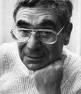 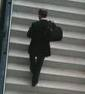 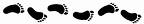 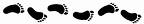 the sociology of knowledge
Bernstein's concepts of horizontal and vertical discourse

Horizontal discourse
everyday, ‘common sense’ knowledge

Vertical discourse  
specialised, abstract ‘uncommon sense’ knowledge
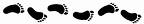 Bernstein's concepts of horizontal and vertical discourse
Horizontal discourse
everyday, ‘common sense’ knowledge
… entails a set of strategies which are local, segmentally organised, context specific and dependent, for maximising encounters with persons and habitats....This form has a group of well-known features: it is likely to be oral, local, context dependent and specific, tacit, multi-layered and contradictory across but not within contexts. (Bernstein 2000: 157) 

Vertical discourse  
specialised, abstract ‘uncommon sense’ knowledge
… takes the form of a coherent, explicit and systematically principled structure, hierarchically organised as in the sciences, or it takes the form of a series of specialised languages with specialised modes of interrogation and specialised criteria for the production and circulation of texts as in the social sciences and humanities. (Bernstein 2000: 157)
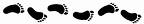 Within vertical discourse,  Bernstein differentiates horizontal and hierarchical knowledge structures
Horizontal knowledge structure
... A horizontal knowledge structure is defined as "a series of specialised languages with specialised modes of interrogation and criteria for the construction and circulation of texts" (Bernstein 1999: 162)

Hierarchical knowledge structure
...A hierarchical knowledge structure is "a coherent, explicit and systematically principled structure, hierarchically organised’ which ‘attempts to create very general propositions and theories, which integrate knowledge at lower levels, and in this way shows underlying uniformities across an expanding range of apparently different phenomena" (Bernstein 1999: 161-162)
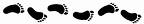 Bernstein:
Horizontal Knowledge Structures: 
as specialised languages with specialised modes of interrogation and criteria for the construction and circulation of texts (Bernstein 2000: 161)

Knowledge develops over time by adding on another segmented approach or topic area - accumulation and segmentation (Maton 2008: 5)

Hierarchical Knowledge Structures: 
as motivated towards greater and greater integrating  propositions, operating at more and more abstract levels (Bernstein 2000: 161)




Knowledge develops over time by new knowledge integrating and subsuming previous knowledge - integration and subsumption (Maton 2008: 5)
L1
L2
L3
L..n
Legitimation Code Theory (LCT)    Karl Maton (2014)
Knowledge structures and knower structures
Legitimation codes of specialisation
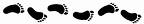 Legitimation Code Theory (LCT)
Epistemic relations: relatively stronger or weaker boundaries around what can be studies and around procedures 
What can be known and how?

Social relations: 
relatively stronger or weaker boundaries around who can know 
Who can know?
knowledge – knower structures     (ER+/-, SR+/-)
sociology
linguistics
SFL
LCT
If disciplines differ in the relative strengths of their epistemic relations and their social relations, 
then there will be evidence of these differences in the discourses of disciplines.
Questions generated from LCT to be explored  with theoretical tools of  SFL
Can we explore the kinds of stories and their roles in research papers from the perspective of  Specialisation codes?
In other words can we explore the relative strength or weakness of the Epistemic Relations (what can be legitimately known and how) and Social Relations (who can legitimately know)?
How does story telling differ across disciplines?
[Speaker Notes: Social relations – who can know in terms of dispositions and locus
Epistemic relations – what can be known and how]
Maton (2014)
We want to “enable …the  workings of the ... gaze to be made visible, explicit trainable, and thus available to a greater number of people. (…)

By making visible the workings of the gaze, we have a chance to make that gaze more widely available. Not only can we see further, more of us can do so.”
Changes over time within disciplines
Ethnographic research practices
Increasingly favoured in many fields in the social sciences and humanities
Often claimed as essential grounds for legitimate claims about the social world
In some tension with social semiotics, and with sociology of knowledge
Exploring from perspectives of systemic functional linguistics and Legitimation Code Theory
92
[Speaker Notes: Discuss why focus on ethnography
Problemmatic for social semioticians
We are criticised on ground that we do not seek validation by asking the real knowers
Social realism /BB/LCT: only partial fragmented local knowledges – no concept of uncommonsense
As a knower code practice – others are dismissed as wrong kind of knowers; from  specialisation code with ER+ critique from perspective of what kind of knowledge]
but…
boundaries around what constitutes ethnography are not clearly established 
individual ethnographers would not necessarily see themselves as applying the same ethnographic gaze
93
[Speaker Notes: Increasingly – no 2 ehtnographers would see themselves as applying the same mthodological gaze]
In fact…
in recent decades there has been a proliferation of ‘ethnographies’, each claiming a differentiated space, with this new space constituting grounds for legitimacy.
94
[Speaker Notes: Internal codeclashing and splintering
And the legitimation of ethnographic methods  requires the de-legitimation of other methods]
for example…
traditional ethnography 
contemporary …
realist …
critical …
institutional …
micro…
visual …
walking …
auto …
experimental …
creative …
95
[Speaker Notes: Give a brief overview of the presentation. Describe the major focus of the presentation and why it is important.
Introduce each of the major topics.
To provide a road map for the audience, you can repeat this Overview slide throughout the presentation, highlighting the particular topic you will discuss next.]
and the proliferation continues…
micro…
	critical micro…
walking …
sound walking…
auto …
evocative auto …
analytic auto
96
[Speaker Notes: Consider in LCT as ER+ or SR+]
LCT theory (Maton 2014)     Legitimation codes of specialisation
[Speaker Notes: boundaries around what constitutes ethnography are not clearly established 
Weakly bounded and controlled objects of study and principles and procedures for arriving at legitimate knowledge claims   ER-]
nonetheless…
There is some common ground across proliferating ethnographies.
legitimacy of research practices derives from an ‘emic’ perspective
the privileging of
	first-hand (participant /self) observation
	‘first order constructs of reality’ (Geertz 1973)
“provid[ing] a voice for those who cannot speak for themselves” (vanSlyke-Briggs 2009)
98
[Speaker Notes: they can be distinguished from knowledge codes – so something defines that distinction.
- evident in what ethnographies claim to do “provide a voice for those who cannot speak for themselves” (vS-B 2009)
And what they explicitly reject. anything that is seen to offer ‘conclusive demonstrations’. Positivism.
‘in contrast to Hargeaves’s (1996) call for educational research to produce findings that offer ‘conclusive demonstrations’ of what will make a difference to the quality of teaching and learning in schools. This is a call for ‘comfortable tellings’, for neat solutions, … amenable to the ‘quick fix’.]
LCT theory (Maton 2014)     Legitimation codes of specialisation
Ethnographies
[Speaker Notes: boundaries around what constitutes ethnography are not clearly established 
Weakly bounded and controlled objects of study and principles and procedures for arriving at legitimate knowledge claims   ER-]
Thus in ethnographies…
the observed everyday world and its subjective voices must retain a place in the written accounts of the research
100
[Speaker Notes: Give a brief overview of the presentation. Describe the major focus of the presentation and why it is important.
Introduce each of the major topics.
To provide a road map for the audience, you can repeat this Overview slide throughout the presentation, highlighting the particular topic you will discuss next.]
And this is where stories come in …
story-telling is said to create space for the subjective voices and knowledges of participants in the observed world. 
enabling written accounts of ethnographic research to retain its legitimating connection to valued local, lived, authentic social practices.
101
[Speaker Notes: Return shortly to the interpretations of story telling in ethnographies]
stories
Challenge ‘the accepted norms of academic discourse’ (van Skyle-Briggs 2009) and its hegemonic power that privileges the objective over the subjective. 
constitute ‘an intervention into the “factual turn” …’ (Schlunke 2005)
a ‘post realist’ challenge to ‘objectivity’ which is guilty of ‘standing over against individual subjects and subjectivities, overriding the idiosyncrasies of experience, interest and perspective’ (Smith, 2005).
102
[Speaker Notes: Return shortly to the interpretations of story telling in ethnographies]
stories
‘discursive spaces (…) for the exchange of narratives (…) has the power to transform the crushing, impersonalized schooling that often characterizes ‘‘rigorous’’ scientific inquiry in a research institution’  (Brandt 2008) 
auto-ethnography: ‘the process of retrieving one’s own stories (…) allows us to think beyond the narrow and deadening influences of economic rationalist objectives and Western theoretical frameworks’  (Ryan 2008)
‘allow ourselves a vision of our work (…) that foregrounds and elevates the lives and stories found within students, teachers, and schools, because this is the value of our work’   (Gonzalez 2010)
103
[Speaker Notes: Return shortly to the interpretations of story telling in ethnographies]
So stories are about ...

our ... subjectivities

possibilities ... spaces ... beyond ... vision

transform ... elevate ...
104
in contrast to...

accepted norms ..... impersonalized ... institutionalized

crushing ... . hegemonic. ...overriding 

 deadening ... privileging

 “rigorous” ...  scientific ... rationalist ... narrow ... theoretical ...western
105
[Speaker Notes: Give a brief overview of the presentation. Describe the major focus of the presentation and why it is important.
Introduce each of the major topics.
To provide a road map for the audience, you can repeat this Overview slide throughout the presentation, highlighting the particular topic you will discuss next.]
Constellations    (Maton 2009)
Stories on the side of good


 own ...our ... within... subjectivities  ... exchange ... 
possibilities ... spaces ... beyond ...allowing ... Vision
transform ... elevate ..
106
Constellations    (Maton 2009)
While on the side of evil

accepted norms ..... impersonalized ... institutionalised
crushing ... . hegemonic. ...overriding 
 deadening ... privileging
 “rigorous” ...  scientific ... rationalist ... narrow ... theoretical ...western
Stories on the side of good


 own ...our ... subjectivities  ... exchange ... 
possibilities ... spaces ... beyond ...allowing ... vision
transform ... elevate ..
107
In these terms, stories are  

strengthening the social relations to knowledge SR 
own ...our ... subjectivities
transform ... elevate ...


and weakening the epistemic relations to knowledge ER 
possibilities ... spaces ... beyond ...allowing ... vision
108
[Speaker Notes: Give a brief overview of the presentation. Describe the major focus of the presentation and why it is important.
Introduce each of the major topics.
To provide a road map for the audience, you can repeat this Overview slide throughout the presentation, highlighting the particular topic you will discuss next.]
story 1 and story 2 are both found in accounts of ethnographic research 

yet, as we have seen they each function quite differently
109
[Speaker Notes: This is another option for an overview using transitions to advance through several slides.]
Story 1 reflects a ‘traditional’ ethnography

The story makes a contribution to generalised knowledge claims. 
It is an element in a wider rhetorical structure of claims – evidence/examples – claims, contributing (if minimally)to cumulative knowledge building.

It functions to strengthen to some degree the epistemic relations to knowledge
Story 2 is post-structuralist ethnography 

The story is an exemplar - symbolic of the values and cultivated gaze of an intellectual field.

 It functions to strengthen the social relations to knowledge
110
[Speaker Notes: Give a brief overview of the presentation. Describe the major focus of the presentation and why it is important.
Introduce each of the major topics.
To provide a road map for the audience, you can repeat this Overview slide throughout the presentation, highlighting the particular topic you will discuss next.]
LCT theory (Maton 2014)     Legitimation codes of specialisation
[Speaker Notes: boundaries around what constitutes ethnography are not clearly established 
Weakly bounded and controlled objects of study and principles and procedures for arriving at legitimate knowledge claims   ER-]
The changing field of ethnographic studies…


The story as the beginning:

‘Story telling not as a place at which to arrive, but as a place to begin inquiry’ (Gallagher 2011: 52)
112
[Speaker Notes: Give a brief overview of the presentation. Describe the major focus of the presentation and why it is important.
Introduce each of the major topics.
To provide a road map for the audience, you can repeat this Overview slide throughout the presentation, highlighting the particular topic you will discuss next.]
A segmentalising of ethnography continues…
113
[Speaker Notes: Give a brief overview of the presentation. Describe the major focus of the presentation and why it is important.
Introduce each of the major topics.
To provide a road map for the audience, you can repeat this Overview slide throughout the presentation, highlighting the particular topic you will discuss next.]
Fractal segmentation of ethnography
The narrow vs the creative:
‘collision’ between the literature and science of ethnography’ (vanSlyke-Briggs : 335)
114
[Speaker Notes: Notes Jim’s ethNOgraphy is now celebrated]
Where is ethnography going at present…
115
[Speaker Notes: Give a brief overview of the presentation. Describe the major focus of the presentation and why it is important.
Introduce each of the major topics.
To provide a road map for the audience, you can repeat this Overview slide throughout the presentation, highlighting the particular topic you will discuss next.]
‘ethnographic fiction’
‘ethnographic novel’
‘ethnofiction’ (note: no more the graphy)
‘literary tales’
‘new journalism’
‘parajournalism’
‘creative writing’

…’creating a connection between fiction and lived reality’ …..about the marginalised other
…from which ‘the reader is expected to actively construct meaning’ (vanSlyke-Briggs 2009: 335-6)
116
[Speaker Notes: Notes Jim’s ethNOgraphy is now celebrated
So ethnography has travelled to the extreme end of horizontal knowledge structures
ER- SR+
Ending up as creative writing]
Fractal segmentation of ethnography
117
[Speaker Notes: Notes Jim’s ethNOgraphy is now celebrated]
And the divisions continue …
Good vs bad story telling

‘anaemic version of story telling’ (…)devoid of imagination’    (Gallagher 2011:51)
118
[Speaker Notes: Give a brief overview of the presentation. Describe the major focus of the presentation and why it is important.
Introduce each of the major topics.
To provide a road map for the audience, you can repeat this Overview slide throughout the presentation, highlighting the particular topic you will discuss next.]
This … completes the appropriation of ethnography from the social sciences into the humanities, from where it must eventually be discarded in the continued quest for the new that underlies what Bernstein (2000) described as the segmentation of knowledge in horizontal knowledge structures. 

This greater segmentalisation of  knowledge reduces capacities for cumulative knowledge building.
119
[Speaker Notes: The right kind of knower must also know how to write compelling creative fiction]
finally…
Exploring these discourses from perspectives of meaning and of knowledge–knower codes provides a degree of visibility and some demystification of the conflicts we experience in knowledge practices of the social sciences and humanities

	with implications for, eg, in training  and supervising research students, in the provision of appropriate academic literacy support, in understanding the potentials and pitfalls in ‘interdisciplinary’ research.
120
[Speaker Notes: The right kind of knower must also know how to write compelling creative fiction]
References
Bernstein, B. (2000) Pedagogy, symbolic control and identity: Theory, research, critique (revised edition) Oxford: Rowman and Littlefield.
Gallagher, K.M. 2011. In search of a theoretical basis for storytelling in educational research: story as method. International Journal of Research and Method in Education, 34 (1). (49-61)
Geertz, C (1973) Thick Description: Toward an Interpretive Theory of Culture. In C.Geertz, The Interpretation of Cultures: Selected Essays. pp 3–30. New York: Basic Books.
Hood.S. 2010a Appraising research: Evaluation in academic writing. London: Palgrave Macmillan.
Hood.S. 2010b Writing discipline: comparing inscriptions of knowledge and knowers in academic writing. In F. Christie & K. Maton 2010. London Continuum
Hood, S. 2007. Arguing in and across disciplinary boundaries: Legitimating strategies in Applied Linguistics and Cultural Studies. In McCabe, O’Donnell and Whitakker (eds). Advances in Language and Education. London: Continuum
Hood, S. forthcoming. ETHNOGRAPHIES ON THE MOVE, STORIES ON THE RISE: METHODS IN THE HUMANITIES. In Maton, K., Hood, S. & Shay, S. (eds)  Knowledge-building: Educational studies in Legitimation Code Theory. London, Routledge.
Hornberger, N. 2009.  Hymes’s linguistics and ethnography in education. Text & Talk 29(3). 347–358
Jacobs, G & S. Slembrouck,  2010. Notes on linguistic ethnography  as a liminal activity. Text & Talk 30 (2). 235-244.
Jordens, C  2002 Reading spoken stories for values: a discursive study of cancer survivors and their professional carer. Unpublished PhD thesis, The University of Sydney
Martin, J. R. (1992) English text: System and structure. Amsterdam: John Benjamins
Martin, J. R. & D. Rose 2007. Working with discourse: Meaning beyond the clause. Second Edition.  London: Equinox
Martin, J. R. & D. Rose 2008. Genre relations: mapping culture. London Equinox.
Martin, J.R. 2008 Negotiating values: narrative and exposition. Bioethical Inquiry (5) 41-55
Maton, K. 2007. Knowledge-knower structures in intellectual and educational fields, in F. Christie & J.R. Martin (eds) Language, knowledge and pedagogy. London: Continuum. 
Maton, K. 2009 ‘Cumulative and segmented learning: Exploring the role of curriculum structures in knowledge-building’, British Journal of Sociology of Education 30(1): 43-57.
Maton, K. (2014) Knowledge and Knowers: Towards a realist sociology of education, London: Routledge
Schiffrin, D. 2010.Telling Stories: Language, Narrative, and Social Life. Georgetown: Georgetown  University Press
Tann, K. 2010. Imagining communities. In M. Bednarek & J.R. Martin (eds) 
VanSlyke-Briggs, K. 2011. Consider ethnofiction. Ethnography and Education, 4(3). (335-345)
References
Sources:
Glasson, EG. 2010. Revitalization of the shared commons: education for sustainability and marginalized cultures. Cultural Studies of Science Education, 5, 373–381. 
Taylor, P & Bain, P. 2003. ‘Subterranean Worksick Blues’: Humour as Subversion in Two Call Centres.Organization Studies, 24; 1487- 1509
Paciotto, C.   2010 ‘Language and Literacy Planning and Local Contexts: The Case of a Rarámuri Community’. Anthropology & Education Quarterly, Vol. 41, Issue 2, pp.161–180.)
Simpson, J.S. 2009 ‘‘I’m more afraid of the four of you than I am of the terrorists’’: Agency, dissent, and the challenges of democratic hope. The Review of Education, Pedagogy, and Cultural Studies, 32:177–205
Kpoclou, E.Y., Anihouvi, V.B., Azokpota, P.,  Soumanou, M.M., Daube,  G., Douny,C., Brose, F., Scippo, M-L., & Hounhouigan, D.J. 2013 ‘Microbiological and Physico-Chemical Quality of Smoked Shrimp, An Expanding Food Condiment in Beninese Local Markets’. Food and Public Health, 3(6): 277-283 
Frankham, J. and D. Edwards-Kerr, 2009. Long story …Beyond ‘technologies’ of knowing in case study work with permanently excluded young people. International Journal of Inclusive Education, 13(4). (409-422)